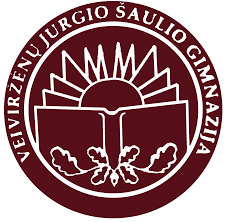 Gabių mokinių ugdymas lietuvių kalbospamokose
Pranešimą parengė lietuvių kalbosmokytoja metodininkė Ramutė Stankuvienė
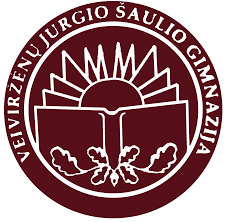 kaip atskirti, kad mokiniai Gabūs kalbai?
Gabių vaikų žodynas turtingas ir platus, ypač toje srityje, kuri juos domina. Jie sklandžiai reiškia savo mintis, kur kas anksčiau nei jų bendraamžiai gali įsitraukti į diskusiją, logiškai argumentuoti. Kita vertus, vartodami sudėtingus terminus ir neįprastai samprotaudami jie gali užgožti bendraklasius ir neleisti pastariesiems įsitraukti į diskusiją
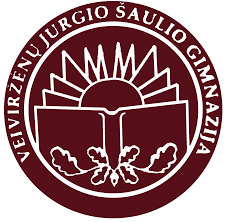 Mokymosi tempas
Gabūs vaikai mokosi ir išmoksta naujų dalykų kur kas sparčiau nei jų bendraamžiai. Jie lengvai ir greitai įsimena informaciją, įsisavina naujas sąvokas, supranta dėsnius, domisi temomis, skirtomis vyresnio amžiaus vaikams, pirmenybę teikia sudėtingesniam, naujesniam ir besikeičiančiam mokymosi kontekstui, lengvai ir greitai perkelia išmoktas žinias į kitas situacijas. Atrodo, mokymasis jiems teikia malonumą, tačiau malonumą gali keisti nuobodulys, jei per pamoką mokytojas siekia išlaikyti vidutinį ar lėtesnį tempą. Tokiu atveju gabus mokinys turi klausytis to paties dar ir dar kartą, nors jam užduoties sprendimas yra aiškus ir akivaizdus. Toks mokinys ne tik nuobodžiauja, bet jaučiasi kitoks nei visi, gali prarasti susidomėjimą mokymusi ar net pradėti netinkamai elgtis.
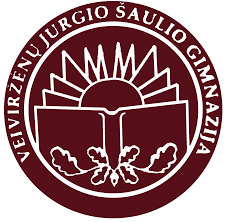 Vaizduotė ir kūrybingumas
Gabūs vaikai pasižymi lakia vaizduote ir kūrybingumu. Jie demonstruoja originalų mąstymą, turi subtilų humoro jausmą. Jų mąstymo būdas gali būti neįprastas ir produkuojantis nenuspėjamas idėjas. Visos šios savybės džiugina tiek pačius gabiuosius, tiek aplinkinius, tačiau gali sukelti ir nesusipratimų. Suaugusieji „žino“, ko gali tikėtis iš tam tikro amžiaus vaikų, todėl juos glumina netikėtos, neįprastos idėjos, refleksyvūs klausimai. Taigi suaugęs gali tiesiogiai ar netiesiogiai pasiųsti vaikui žinutę, kad šis turėtų būti „normalesnis“, toks, kaip kiti, atliktų užduotis įprastai. Dėl to vaikas gali užsisklęsti savyje.
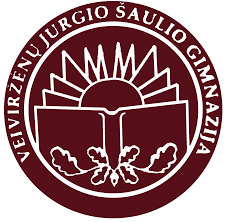 Kalboms gabių ir talentingų mokinių savybės
Kalboms gabūs ir talentingi mokiniai įgyja kalbinių kompetencijų kur kas anksčiau nei jų bendraamžiai. Šios kompetencijos atsiskleidžia kartu su šiems vaikams būdingomis kitomis pažintinėmis ir socialinėmis ir emocinėmis savybėmis bei mokymosi ypatumais. Pažintinės savybės Natūralu, kad kalboms gabūs ir talentingi mokiniai rodo gerokai aukštesnio lygio kalbos žinias ir jos vartojimo įgūdžius nei jų bendraamžiai. Šios žinios ir įgūdžiai apima įvairias sritis: skaitymo, rašymo, klausymo, kalbėjimo.
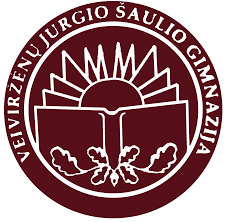 Kalboms gabių ir talentingų mokinių savybės
Gabumai ir talentas gali pasireikšti visose srityse arba gali išryškėti kuri nors viena iš jų. Kalboms gabūs ir talentingi mokiniai geba apmąstyti kalbą ir jos formas, atpažįsta gramatines struktūras ir žodžių funkcijas, vartoja dalykinę terminologiją diskutuodami apie kalbą, geba klausyti, įsimena, atpažįsta ir atkartoja naujus kalbos garsus, kalbos konstrukcijas. Jie sklandžiai, laisvai ir glaustai reiškia mintis, yra jautrūs kalbos vartojimo niuansams, kalbą vartoja itin tiksliai, turi turtingą žodyną.
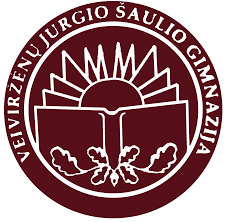 Kalboms gabių ir talentingų mokinių savybės
Šie mokiniai linkę rašyti ir kalbėti išskirtinai kūrybingai ir originaliai, naudoja neįprastus būdvardžius, metaforas, paradoksus, paraleles, poeziją, filosofinius vingius, humorą. Kalboms gabūs ir talentingi mokiniai samprotauja abstrakčiu ir hipotetiniu lygmeniu tiek žodžiu, tiek raštu. Jie įtikinamai argumentuoja, moka kelti probleminius klausimus, kritiškai vertina situaciją, analizuoja savo darbą, savo pačių ir kitų rašymo ketinimus, siekia suprasti priežastinius ryšius. Šie mokiniai turi gerą atmintį, lanksčiai mąsto, rodo intuiciją ir kūrybingumą, geba išreikšti sudėtingas mintis, jungti atskiras mintis į istorijas, lyginti perskaitytus tekstus, suprasti nevienaprasmį tekstą, skaityti „tarp eilučių“.
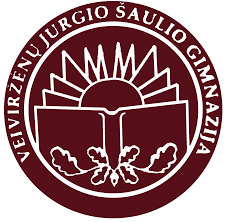 Mokymosi ypatumai
Kalboms gabiems ir talentingiems mokiniams būdingas greitas mokymosi tempas. Jie kur kas greičiau nei kiti vaikai atlieka užduotis klasėje, į mokytojo klausimus atsako kitiems vaikams dar net nespėjus pagalvoti, žino ir taiko įvairias kalbos mokymosi strategijas. Jie geba lengvai skaityti bent keleriais metais vyresniems vaikams skirtą tekstą, o rašymo užduotims atidžiai ir kruopščiai ruošiasi, struktūrina idėjas, daug dėmesio skiria detalėms, skaitymo ir rašymo užduotis atlieka aktyviai, išlieka ilgai į jas įsitraukę. Šie mokiniai kalbos mokosi ne tik klasėje, bet ir už jos ribų, savo laisvalaikį sieja su skaitymu, kūrybiniu rašymu. Jie noriai eksperimentuoja su kalba, mėgsta žodines dėliones, rebusus ir kitus kalbinius žaidimus, domisi, kaip kalba „veikia“, jos prasmėmis ir funkcijomis.
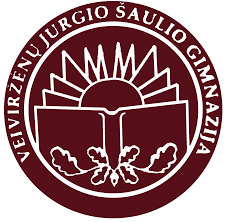 Mokymosi ypatumai
Kartais gali atrodyti, kad neatlieka skirtos užduoties, bet paklausus geba atsakyti, mėgsta pataisyti, jei mokytojas suklysta. Svarbu paminėti, kad kalboms gabūs ir talentingi mokiniai sparčiai mokosi svetimos kalbos ir gali greitai „persijungti“ į kitą kalbą. Jie mėgsta vertėjauti kitiems, dažnai klasės draugų pasitelkiami kaip „žodynas“. Mokydamiesi naujos kalbos tokie mokiniai pritaiko gimtosios kalbos principus, geba formuluoti taisykles iš pavyzdžių, pasirinkti žodį ar frazę intuityviai, nes „taip skamba teisingai“. Kalboms gabūs ir talentingi mokiniai, sutikę užsienio kalbos mokytoją už klasės ribų, gali kalbėti mokoma kalba, o klasėje – vartoti žodžius ar frazes, kurių per pamokas dar nesimokė. Kita vertus, kalbėdami jie daro klaidų, bet dažniausiai dėl to, kad daug eksperimentuoja ir siekia išmėginti sudėtingesnes idėjas
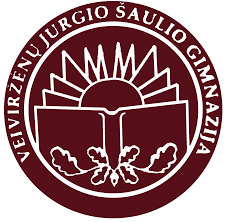 Socialinės ir emocinės savybės
Kalboms gabūs ir talentingi vaikai noriai bendrauja ir mėgaujasi žodiniu bendravimu. Jie neskuba priimti sprendimo, atsižvelgia į įvairius požiūrius, taiko kitas veiksmingas bendravimo strategijas: perfrazavimą, tapatinimąsi su klausytoju ir pan. Tokie mokiniai siekia bendradarbiauti ir skatina tai daryti kitus, todėl yra mėgstami bendraamžių, užima lyderio vaidmenį įvairiose aplinkose (žaidimo, būrelių ir pan.).
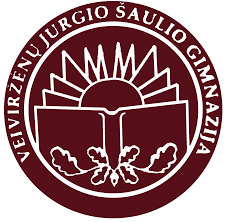 Socialinės ir emocinės savybės
Išskirtinė kalboms gabių ir talentingų vaikų savybė – socialinė ir kultūrinė pajauta. Jie noriai dalijasi žiniomis apie savo kultūrą, didžiuojasi ja, moko kitus savo gimtosios kalbos, domisi kitomis kultūromis ir gerai prie jų prisitaiko. Skleisdami brandžią kultūrų ir kalbų įvairovės pajautą, šie mokiniai geba suprasti įvairias tarmes ir išsireiškimus, juos performuluoti į literatūrinę kalbą, žino įvairių juokelių apie kultūrinius skirtumus. Jie yra jautrūs socialinėms, etinėms ir moralinėms problemoms, rodo bendrą visuomeniškumo jausmą ir pagarbą kultūriniams skirtumams, pasižymi atvirumu ir empatija kitoniškumui.
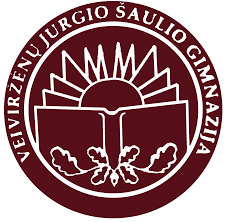 Gabūs mokiniai:
• smalsūs, atkaklūs, išradingi, kūrybingi....
• kandūs, mėgsta pasišaipyti, nepaklusnūs,
kartais pasyvūs........
Kodėl tokie skirtingi vertinimai?
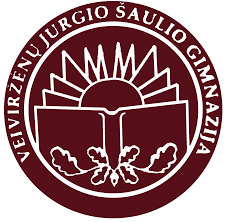 Darbo kryptys
• Gabių vaikų identifikavimas
• Metodų darbui su gabiaisiais parinkimas
40-50% gabių vaikų nerealizuoja savo
gabumų
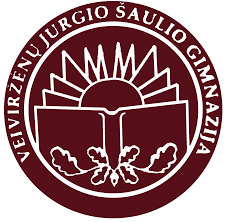 Metodų parinkimasKokie metodai veiksmingi?
Metodai, parinkti gabiesiems, turi atitikti vaiko asmenybę. ( Mėgstantiems dirbti individualiai, vadovauti, aiškinti, tirti, ieškoti, pristatyti) 
Reikėtų leisti pasirinkti, o ne primygtinai reikalauti vadovauti grupei. ( kai pažįsti
mokinius, tai nesunku)
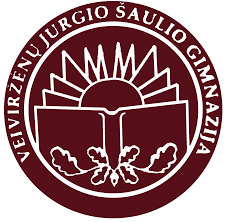 Mokymosi metodų svarba
Mokslininkų nuomone, mokiniai išmoksta, prisimena:
10% to, ką perskaitė;
20% to, ką išgirdo;
30% to, ką pamatė;
40% to, ką pamatė ir išgirdo;
70% to, ką aptarė su kitais;
80% to, ką patys patyrė;
95% to, ką mokė kitus
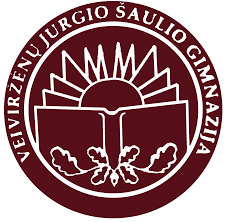 Mokymosi kryptys gabiesiems
• Tiriamasis
(Skatina pasitikėjimą savimi, kritinį mąstymą)
• Probleminis
(Moko kūrybiškai taikyti pažinimo ir mokslinio
mąstymo metodus)
• Integruotas
( Praplečia asmeninės patirties erdvę)
• Kompiuterinis
( Platesnis žinių spektras)
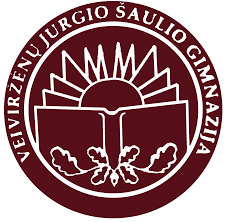 Metodai gabiesiems lietuvių kalbos pamokoseKlausimų kūrimas teksto analizei
Reikalavimai klausimams formuluoti:
• Klausimas turi būti aiškus, glaustas
• Jei klausimu akcentuojami 2,3 dalykai, skiriami 2,3 taškai
• Eikime nuo konkrečių dalykų prie bendrų
• Turi būti klausimų, susijusių su teksto menine raiška
• Užduokite klausimų, kurie reikalautų pagrįsti savo
nuomonę, ją paremti tekstu
• Užduokite klausimų, susijusių su literatūros teorijos
žiniomis
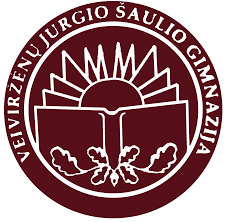 Projektų vadovai
Kuriantys projektą mokosi
• bendradarbiauti,
• vadovauti kitiems,
• vesti diskusijas,
• priimti sprendimus.
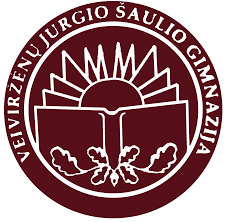 Kortelių žaidimų vadovai
Paruošia korteles grupavimui ir tikrina
• Daiktavardžiai, būdvardžiai, veiksmažodžiai..........
• Skardieji, duslieji priebalsiai
• Metaforos, palyginimai, personifikacijos
• Vientisiniai, sudėtiniai sakiniai
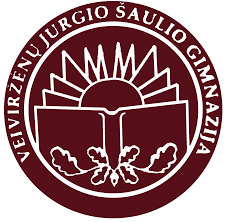 Ekspertų pozicija
• Išklauso ir analizuoja atsakymus
• Moko kitus grupėje
• Parengia ir vadovauja protų mūšiui
( Tinka temos apibendrinimui. ,,Nosinės raidės žodžių šaknyje”, ,,Romantizmas Europoje ir Lietuvoje”. Paruošia užduotis,
suskirsto grupėmis, vadovauja žaidimui.)
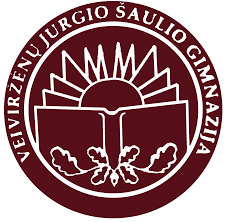 Sukuria pateiktis naujai temai
Randa informacijos, susistemina ir pateikia visai klasei, pasitardamas su mokytoju.
Pristato naują epochą ( Viduramžiai)
Pristato autoriaus kūrybą ( Maironis)
Pristatyti skaitomiausių knygų dešimtuką ar kitas populiariausias knygas ( arba mėgstamiausią knygą, autorių)
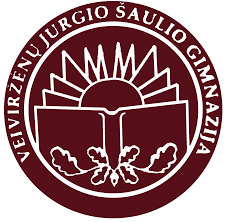 Kūrybiniai darbai
• Rašiniai
• Eilėraščiai( sonetai, trioletai)
• Miniatiūros
• Iliustracijos
• Filmai ( kurdami mokiniai gali atlikti įvairias užduotis: pavartoti tam tikrus žodžius, frazes, posakius, kalbos dalis............ Atskleisti pagrindinę mintį, pavartoti akrostichą,metaforą....................)
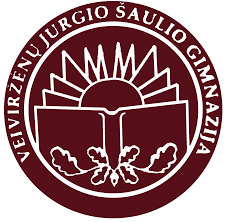 Klausimai žinovui
Mokiniai paruošia klausimų gabiesiems, bet ir patys paieško atsakymų, kad žinotų, ar teisingai jie atsakė.
,,Žaibo turnyras” 
Įdomu patikrinti gerai besimokančius, bet tuo pačiu ir patys pasitikrina
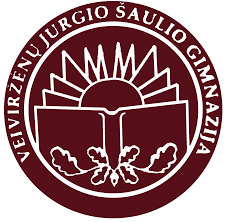 Kad gabus mokinys būtų smalsus, aktyvus, kūrybingas ir nenuobodžiautų, priklauso didžiąja dalimi nuo mūsų, mokytojų, profesionalumo.
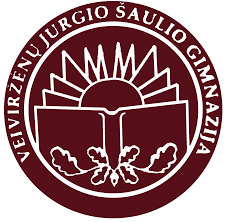 Šaltiniai:
• N. Bankauskienė, G. Bankauskaitė-Sereikienė ,,Lietuvių kalbos mokytojo veikla: pamokos organizavimo metodai ir tyrimas”
• Geoff Petty ,,Įrodymais pagrįstas mokymas”
• Anketinio tyrimo, pravesto mokykloje, Duomenys
Pranešimas  lietuvių kalbos mokytojos metodininkės Loretos Kazlauskienės Darbo su gabiaisiais mokiniais galimybės lietuvių kalbos pamokose
Gabūs ir talentingi vaikai: samprata, ypatumai ir atpažinimas Izabelė Grauslienė Katažyna Labanienė Tomas Lazdauskas
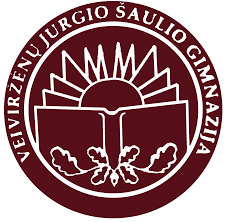 Ačiū už dėmesį!